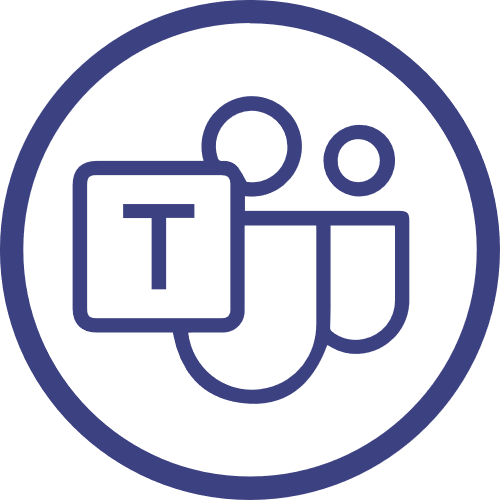 Operator Connect
Benefits of Operator Connect:

Operator Connect allows you to manage all your numbers and users directly inside of the Microsoft Teams Admin Center. You can request a relationship directly from the Teams Admin Center, which allows you to see and assign numbers provided to you by NUWAVE.

Still to come:

Because Operator Connect is still in its infancy stages, it currently has limited functionality and features that may be required for larger enterprise customers who may want to have more control over their network. As features get added, NUWAVE can help you bridge the gap with Direct Routing while OC grows.
Fully Managed Solution
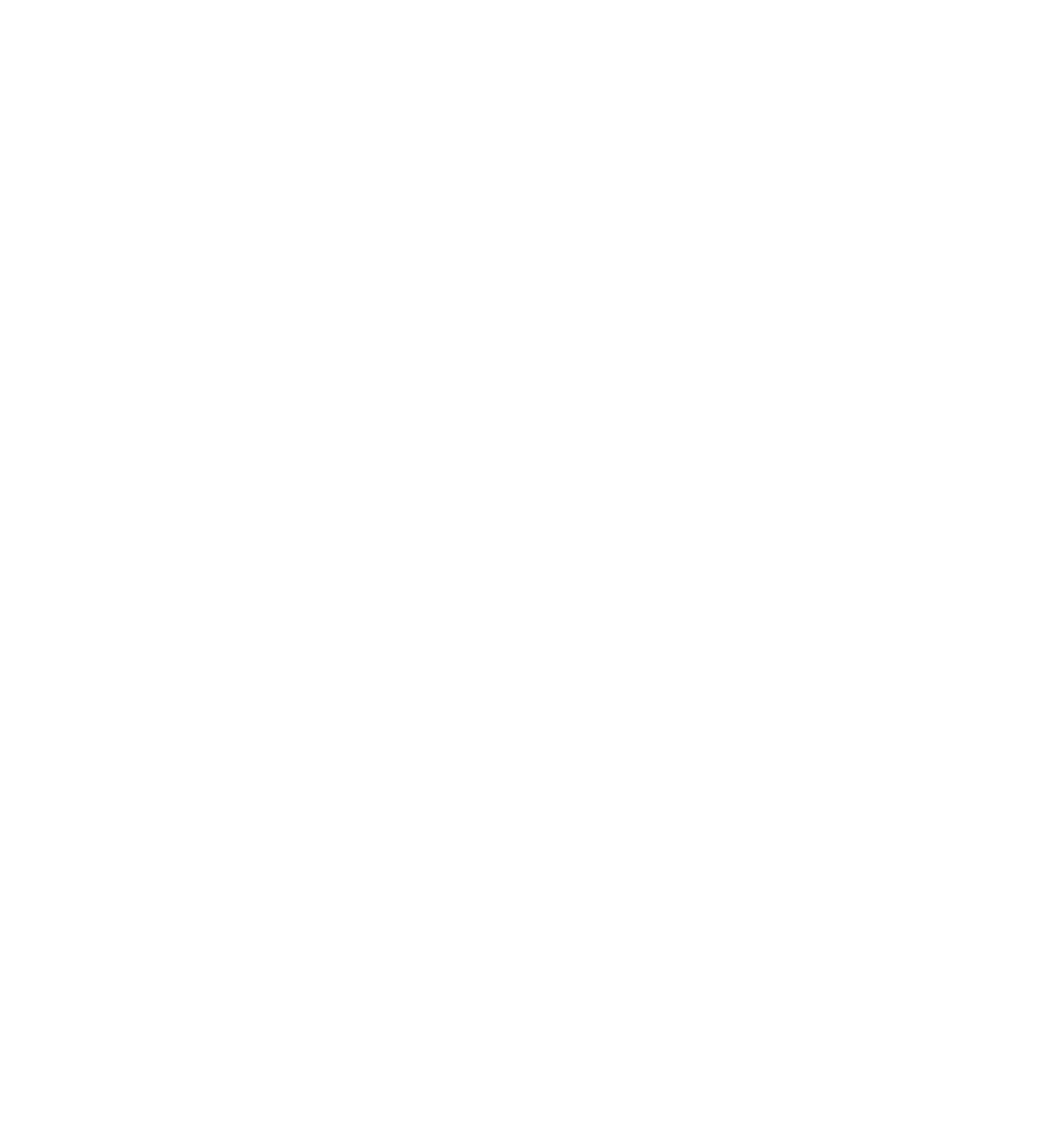 Direct Connection Through Microsoft Azure Peering Services
Currently not supported:

Common Area Phones
Meeting Rooms
ATA support for Analog devices (i.e., Paging)
Reasons to choose Operator Connect:

Simplified Deployment Process
Fast Setup, setup in minutes
Phone Number management from Teams Admin Center
Fully Cloud Based Solution, No equipment required, Fully Managed Solution
1:1 network connection for enhanced resilience through MAPS
Manage Numbers from Multiple Operators in the Teams Admin Center
Can Coexist with Direct Routing and Calling Plans in the same tenant
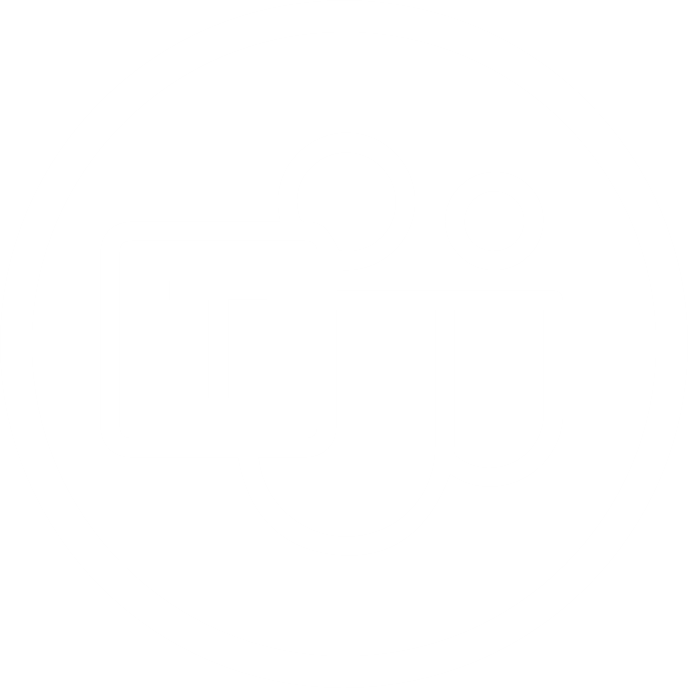 Teams Admin Center Management
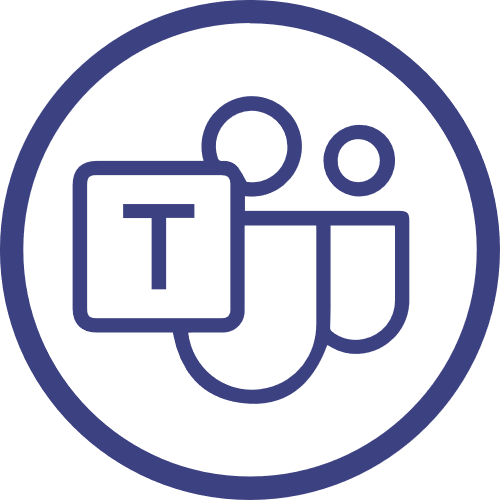 Operator Connect
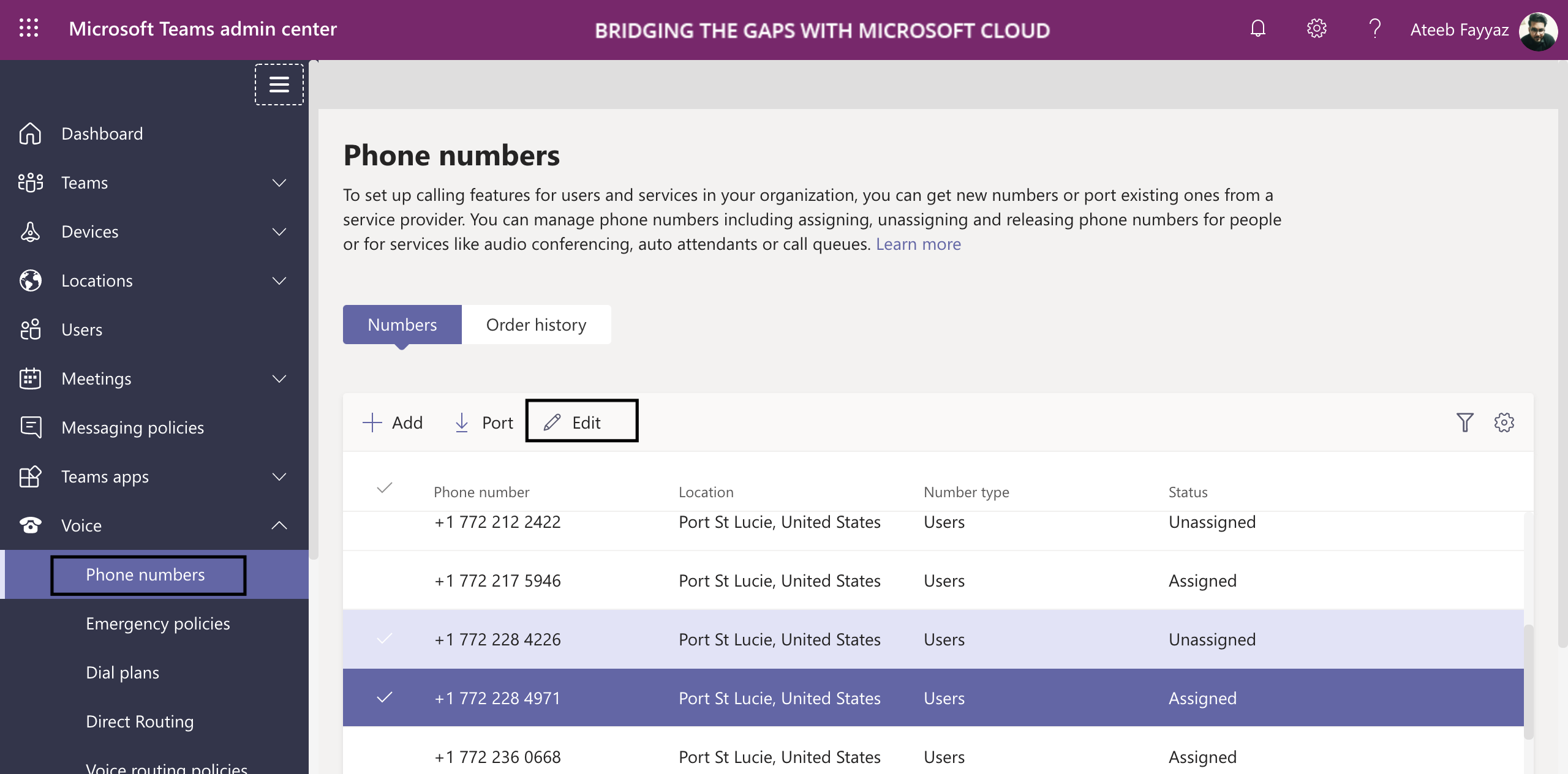 Building now for the future
Number Provisioning:

Manage all your numbers and users directly inside of the Microsoft Teams Admin Center.

Self Service Management of Phone Numbers and users through the Teams Admin Portal
DID inventory management and assignment
nuwave
nuwave
nuwave
Operator Connect
Operator Management
Operator Management:
You can request a relationship directly from the Teams Admin Center, which will also allow you to see and assign numbers provided to you by Operators.
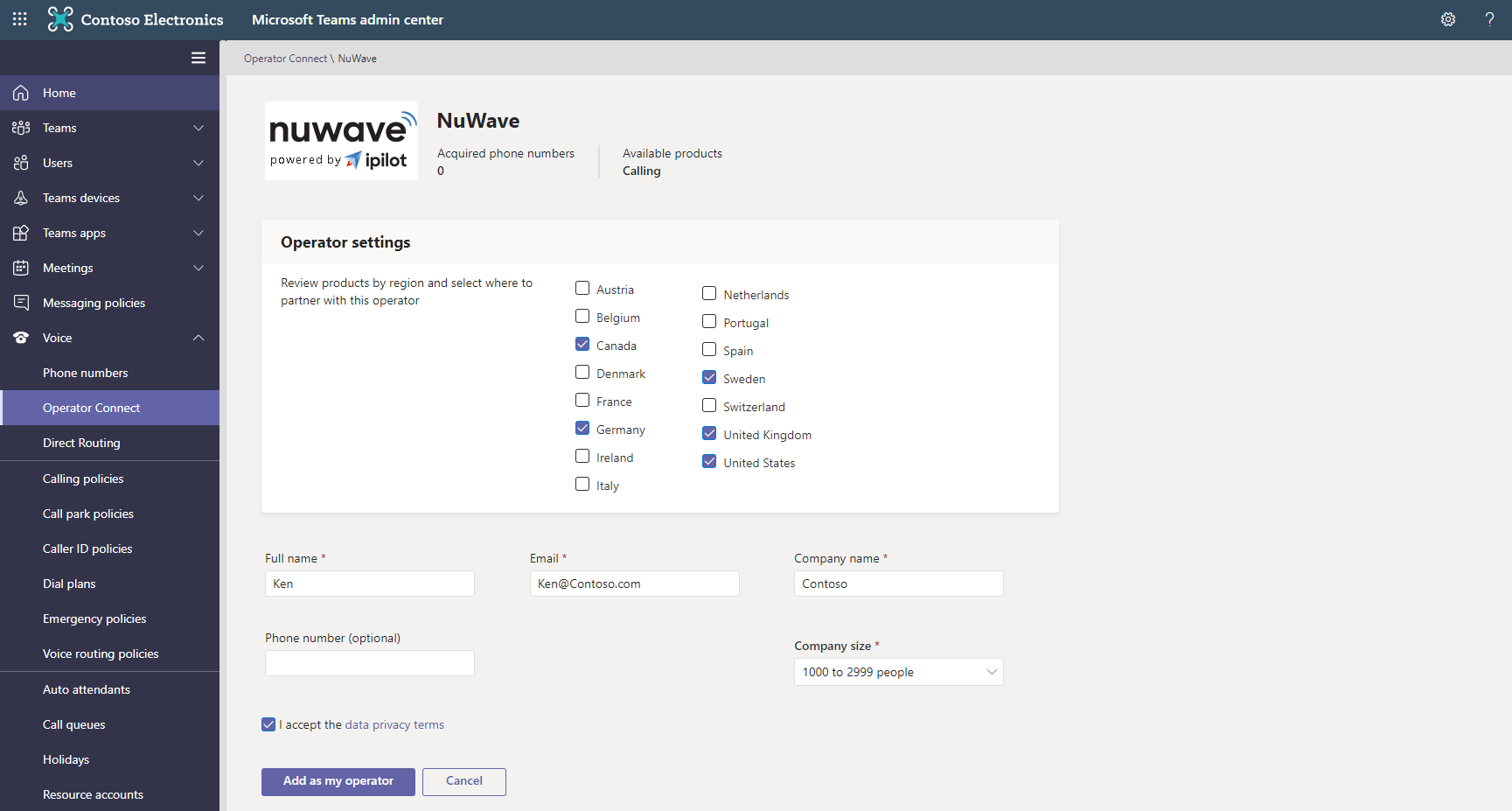 Building now for the future
For the Customer:

Easy access to Operators for Calling Management
Easily segregate access by Region/Geography/Calling areas per Operator

For the Operator:

No special permissions such as delegated admin permissions to manage Calling Services
Single Point of Contact information for customer updates & maintenance
Operator Connect
Numbers
Number Provisioning:
Manage all your numbers and users directly inside of the Microsoft Teams Admin Center.
Number Provisioning
For the Customer:

Self Service Management of Phone Numbers and users through the Teams Admin Portal
DID inventory management and assignment

For the Operator:

Numbers show up in the Teams Admin Center
Simple MACD changes through the portal
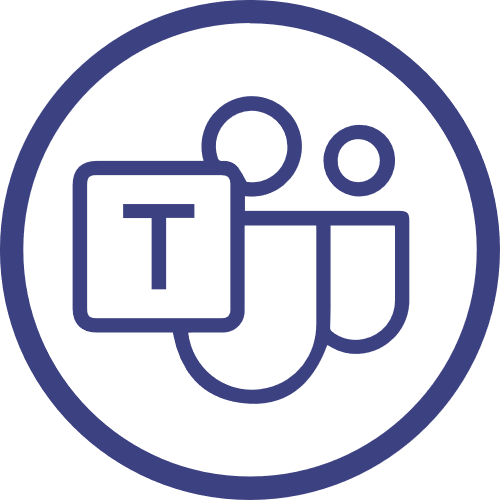 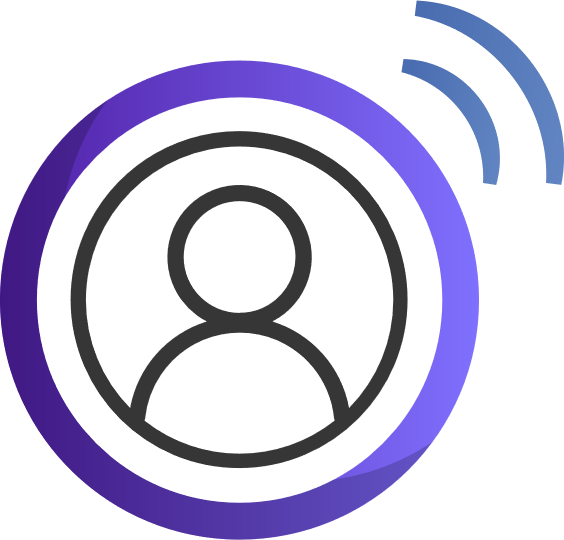 Operator Connect
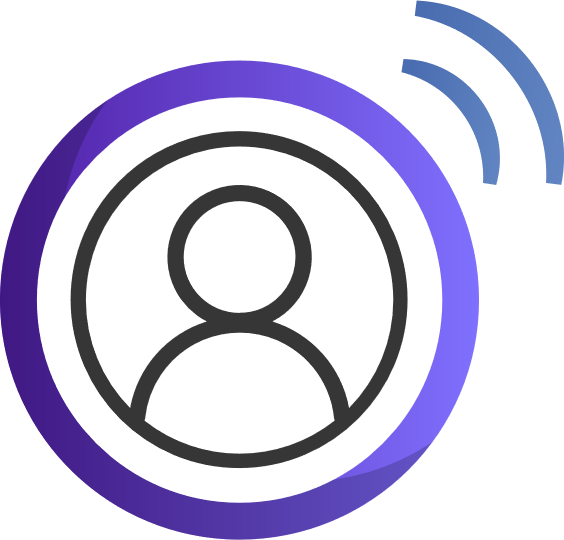 WFH/ Remote
Teams Users
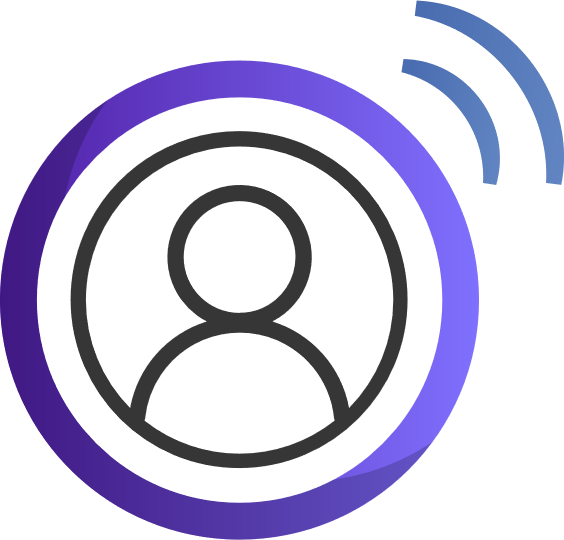 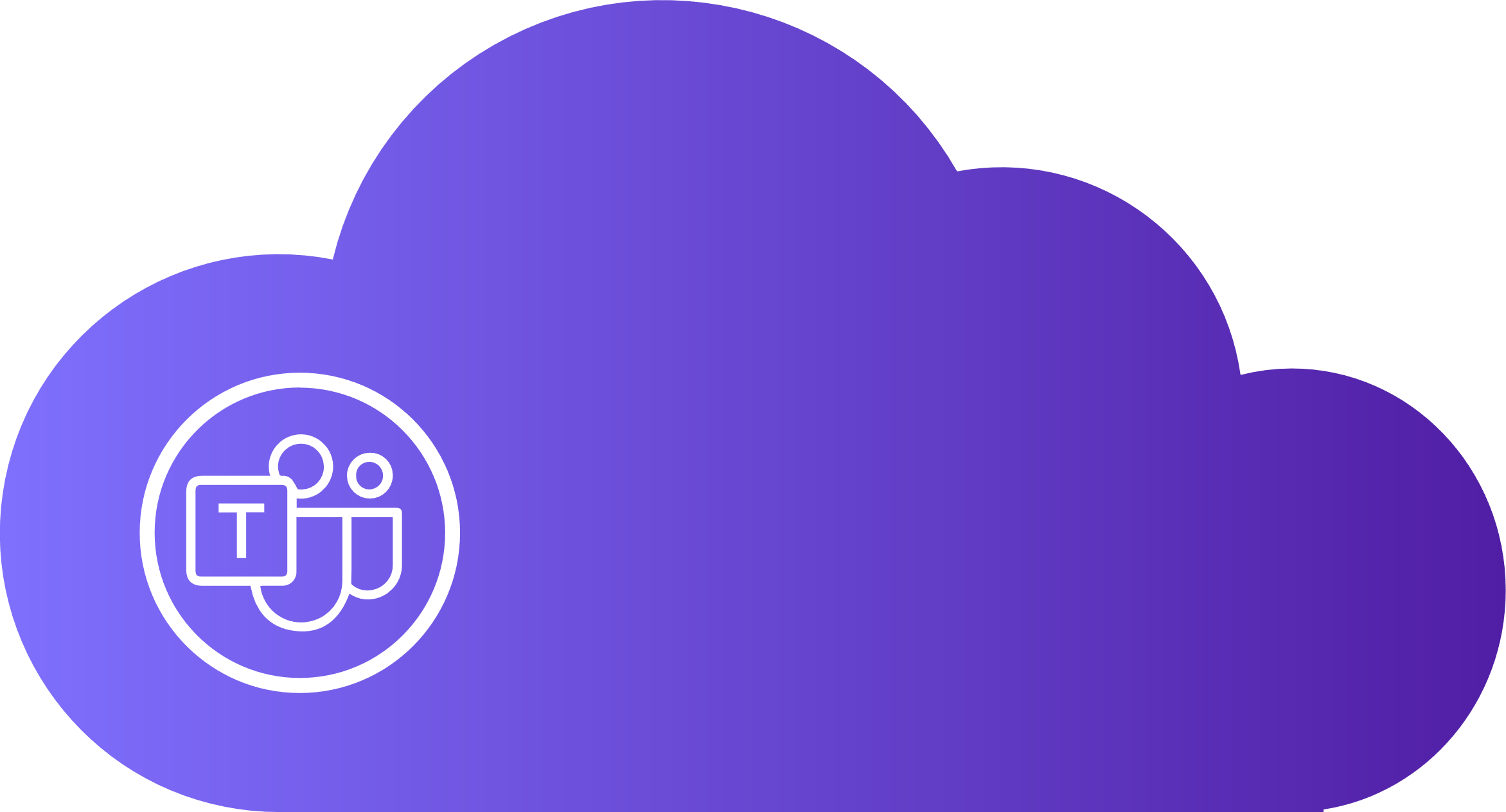 Operator Connect Provider
Teams Cloud
Services
Number Blocks
3rd Party Addons
Teams Certified SBC
Global Direct Peering –
Microsoft Azure Peering Services
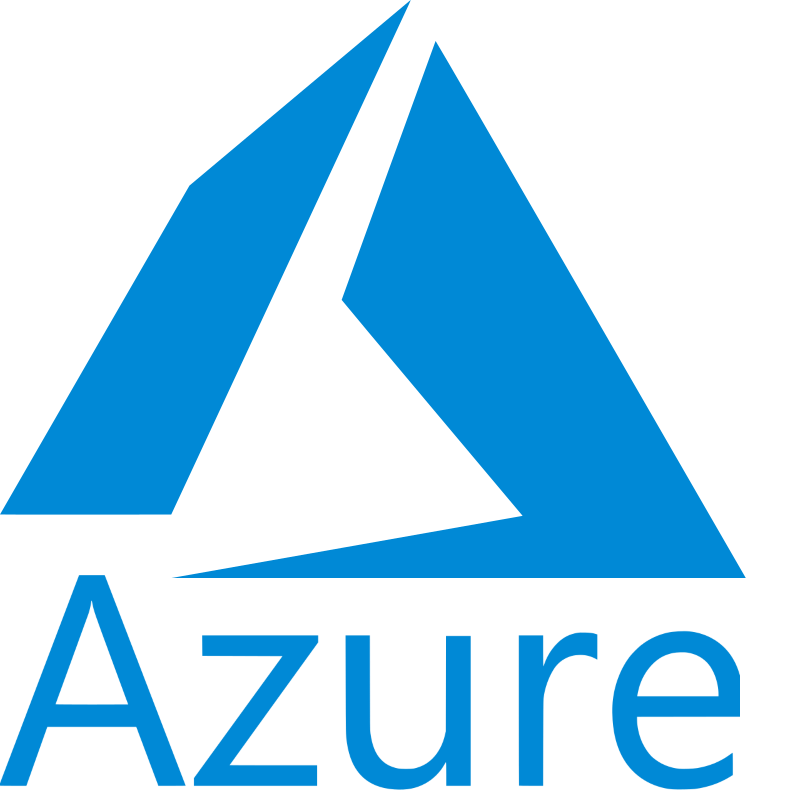 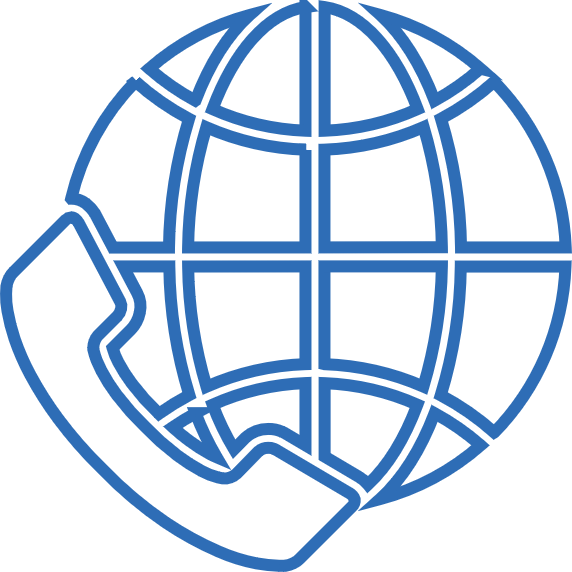 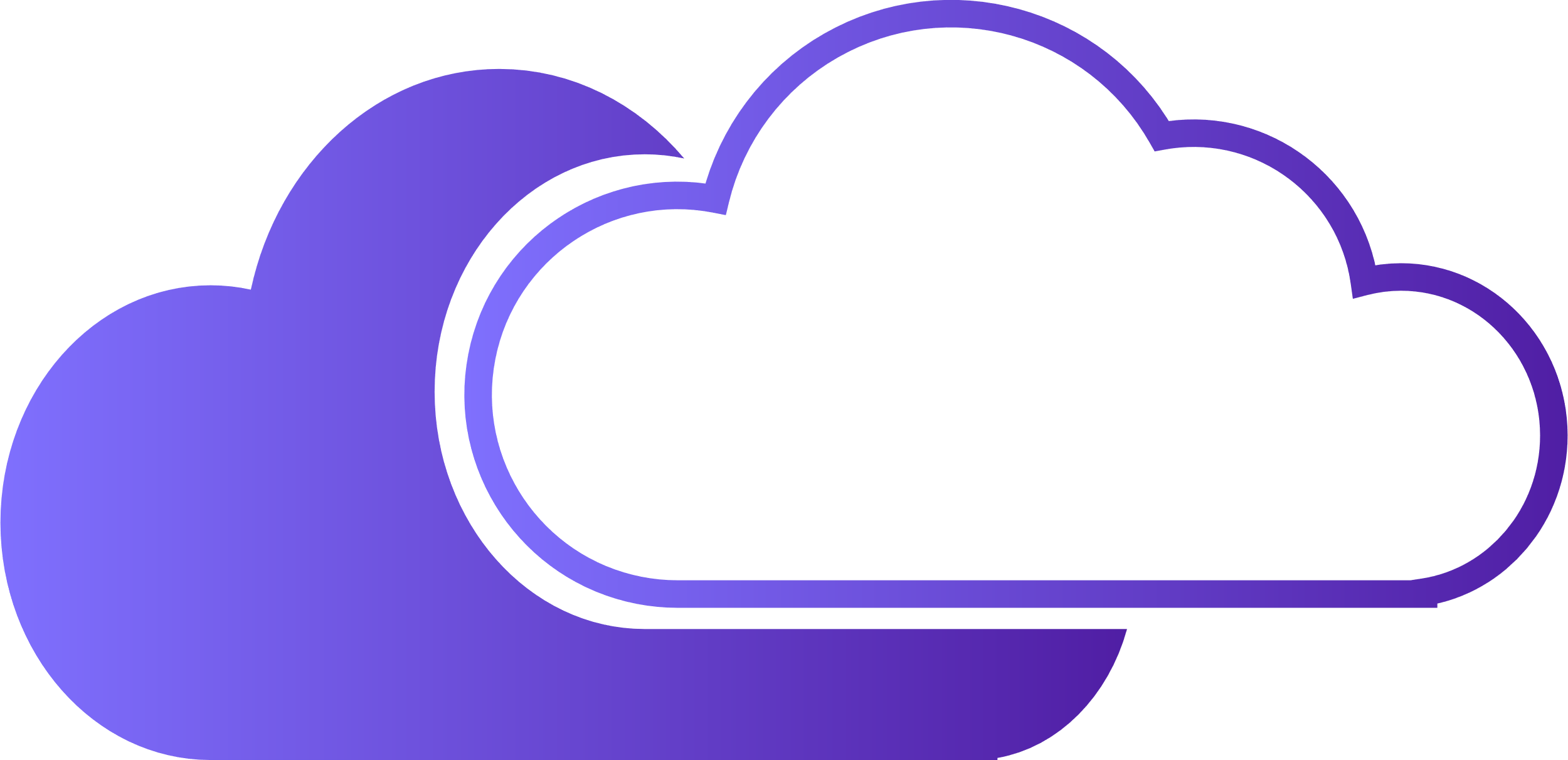 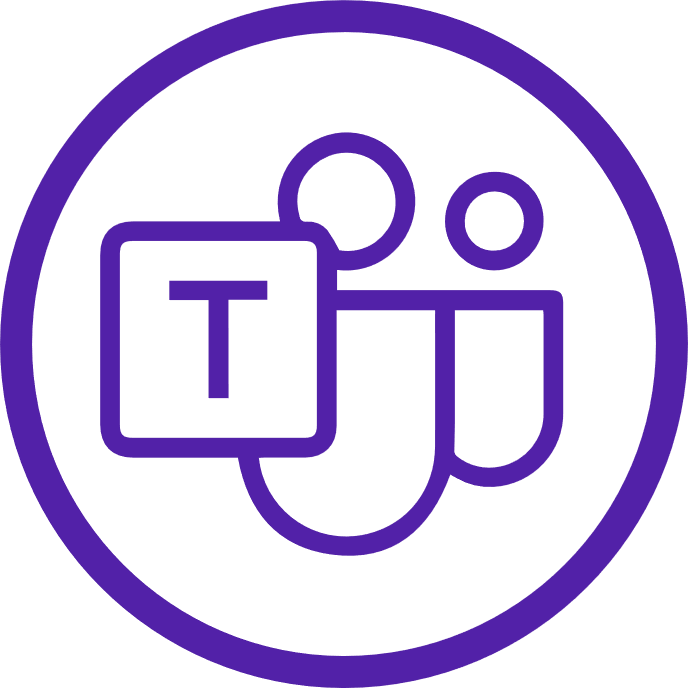 PSTN
Teams “Connect” Model
Hosted Contact Center
INTERNET
INTERNET
INTERNET
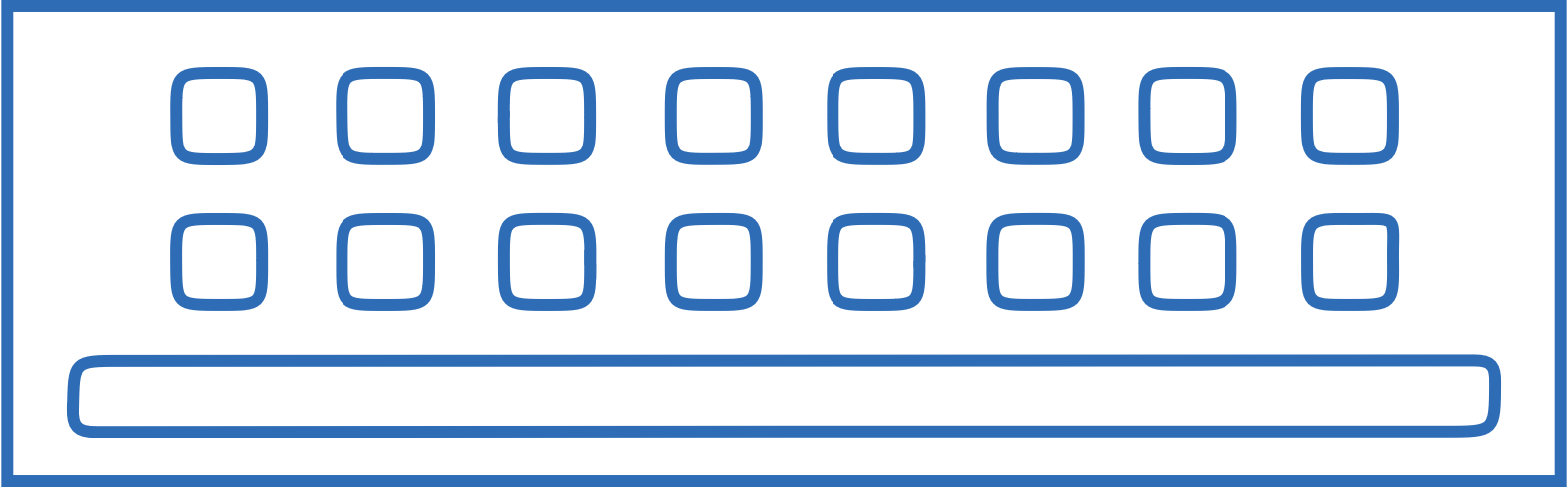 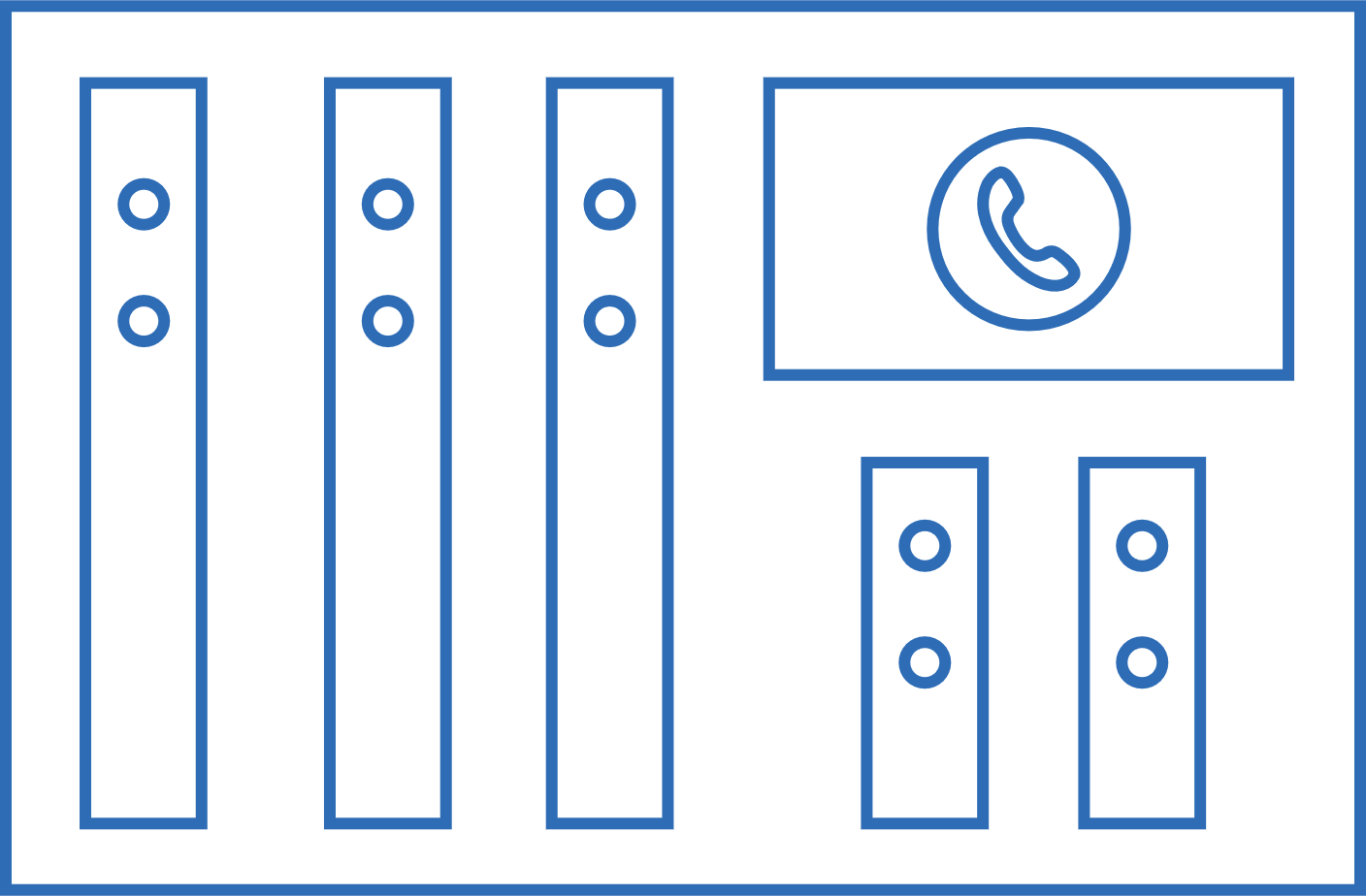 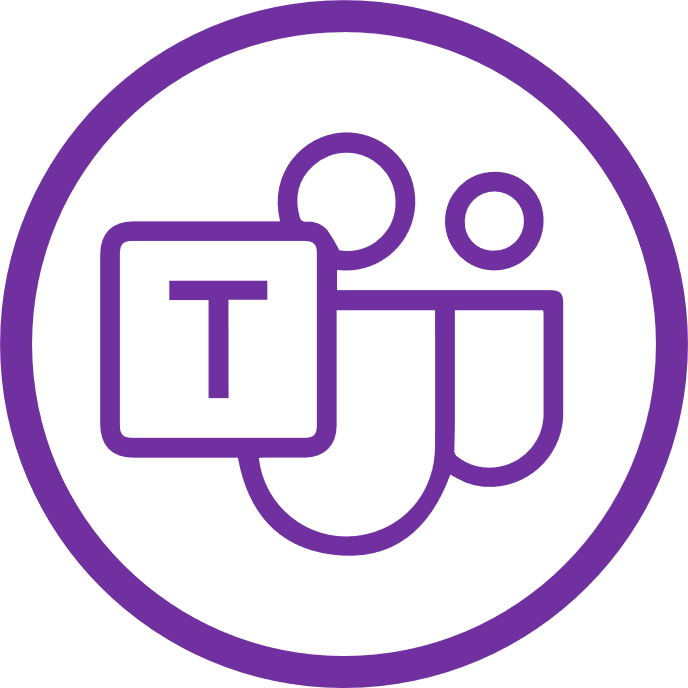 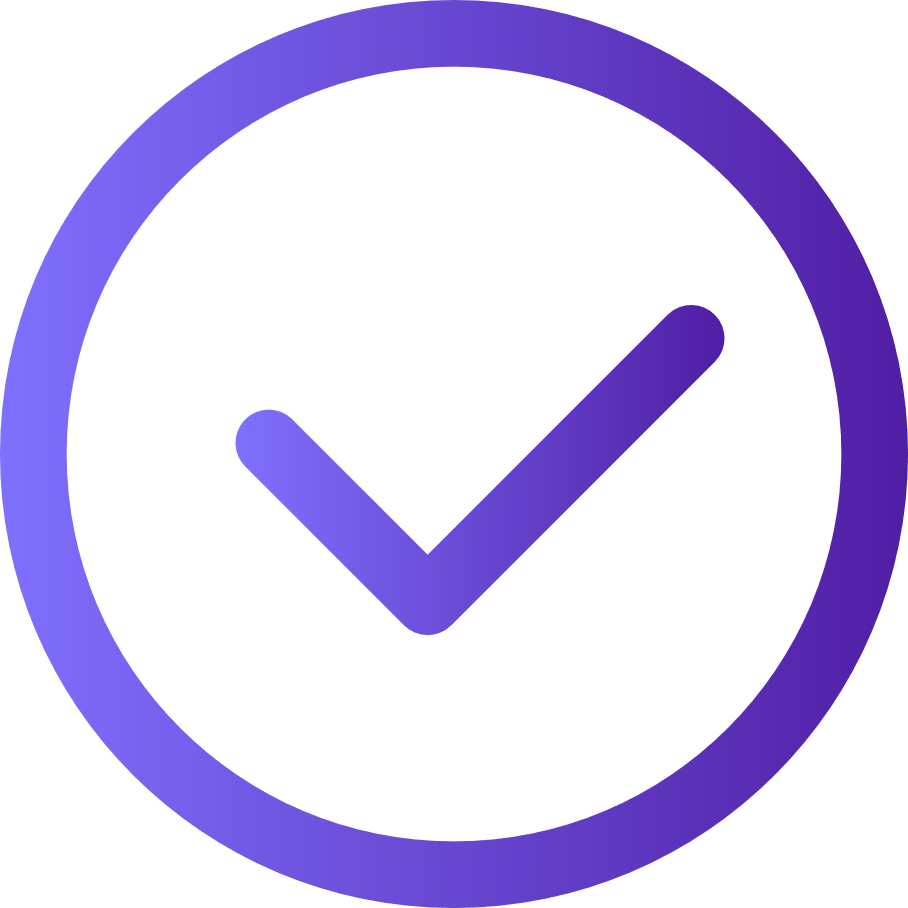 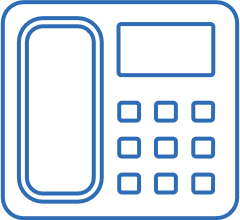 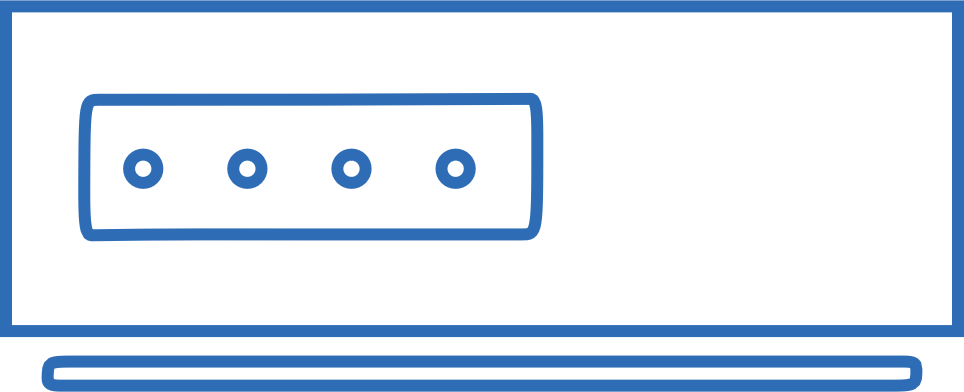 Teams Users
SIP ATA
Analog Devices
Legacy PBX Integration
Organization Premises
Operator Connect
Interconnection
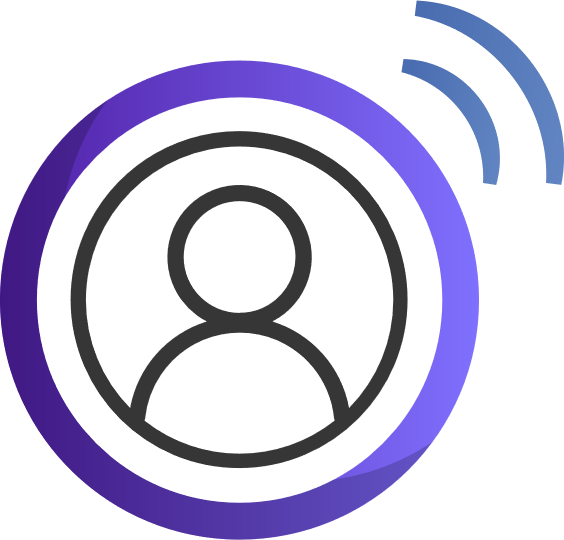 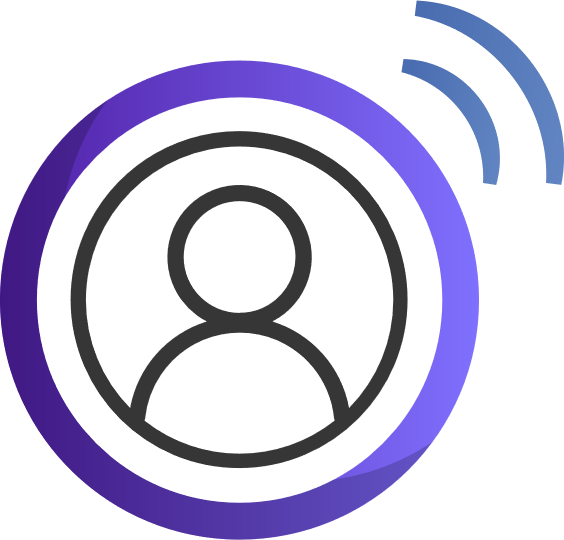 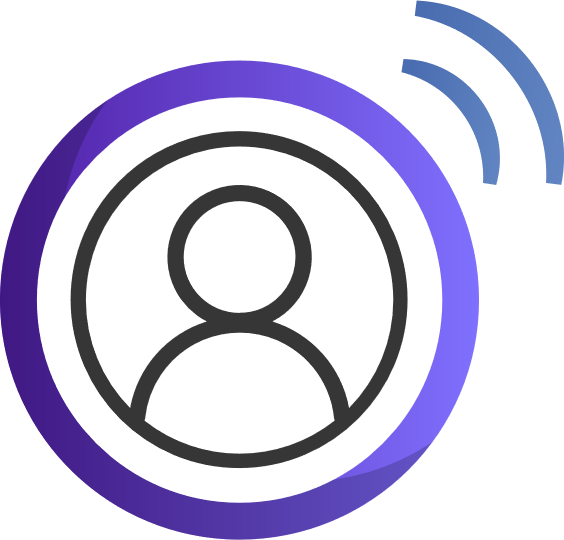 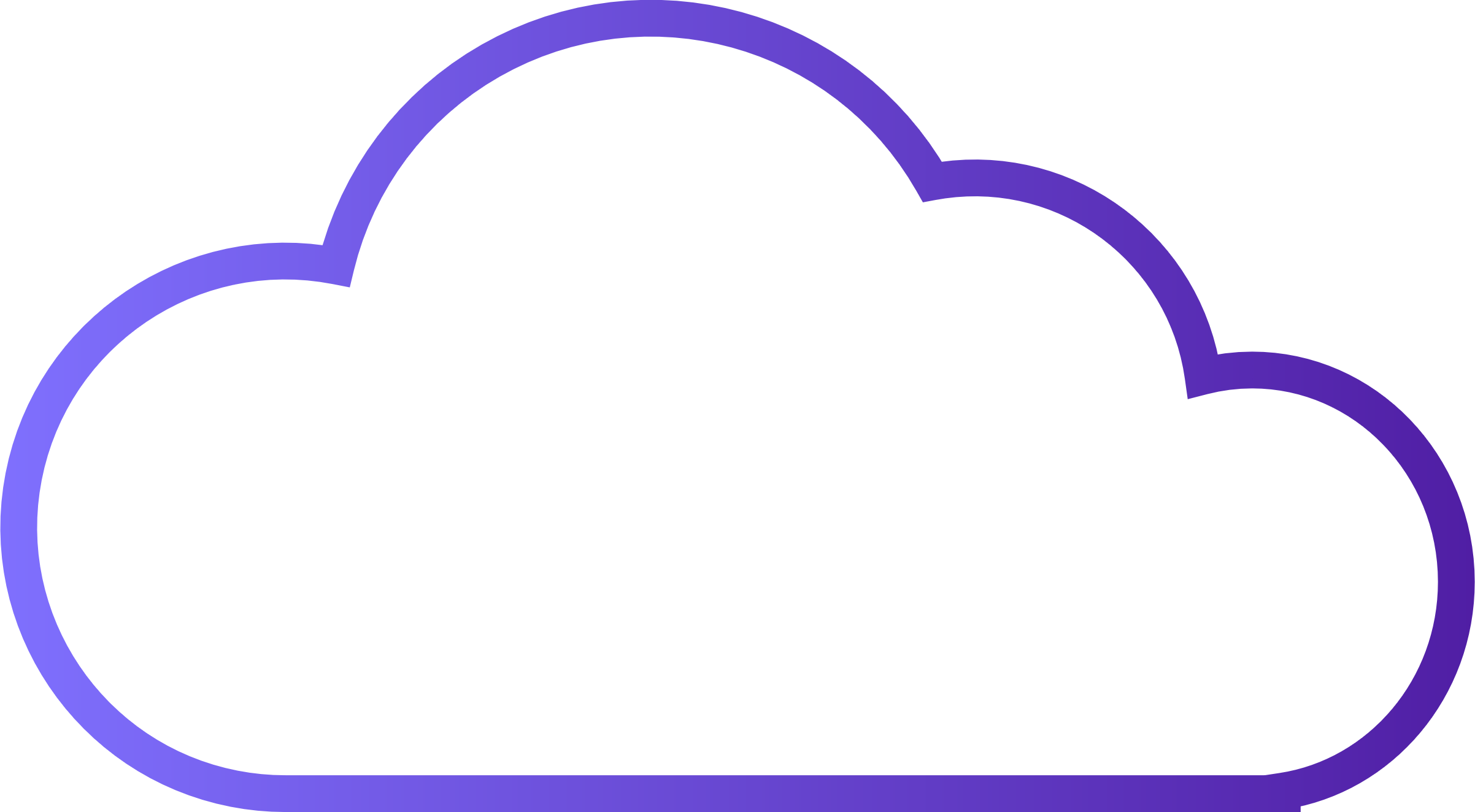 Customer 1
INITIAL CONFIG/ FALLBACK
Operator Portal
Teams Users
AUTOMATION
API
Direct Peering – MAPS
Microsoft Azure Peering Services
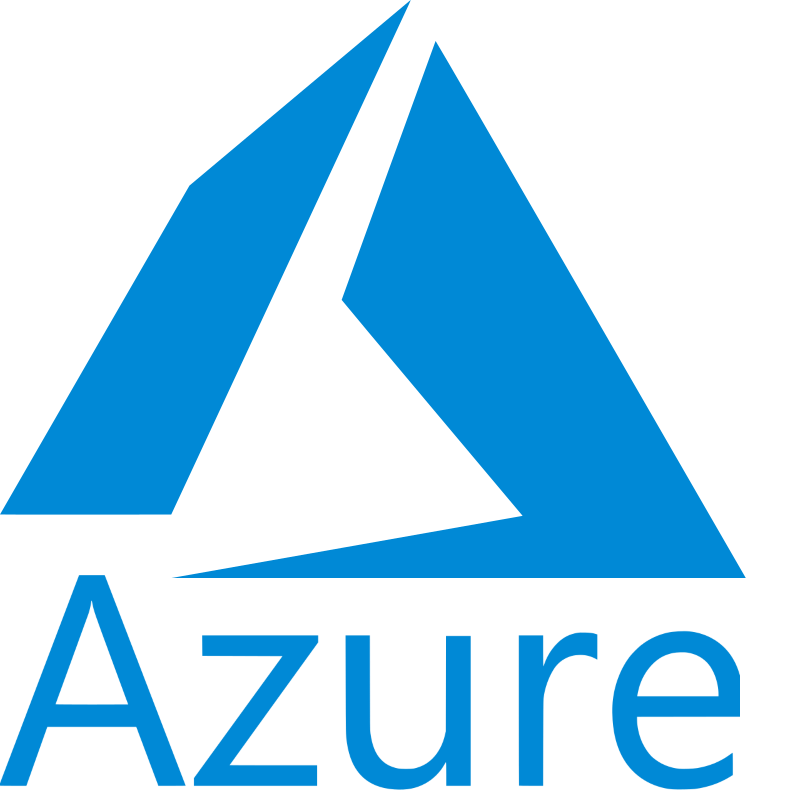 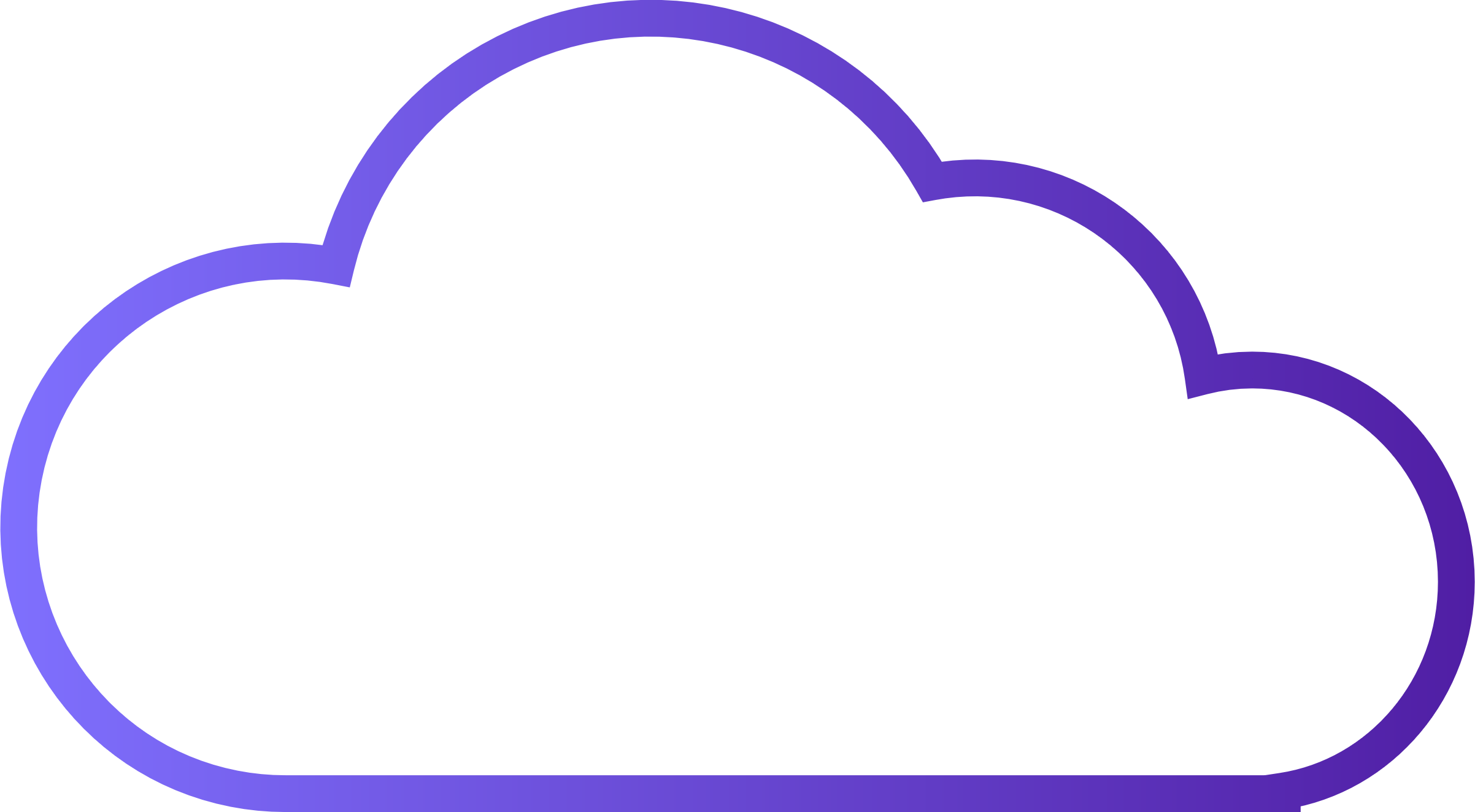 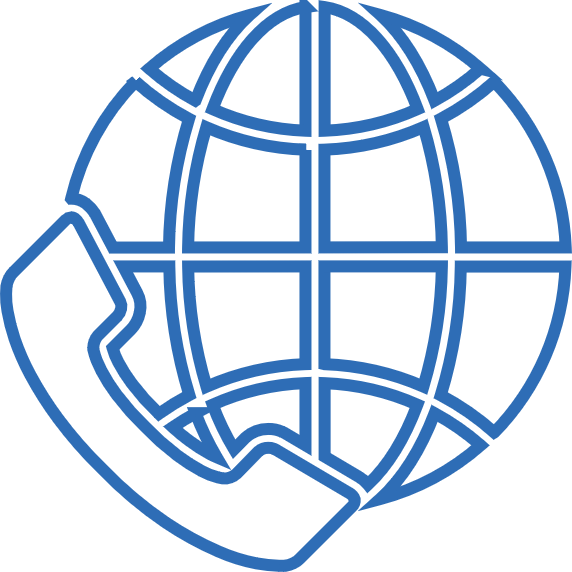 Customer 2
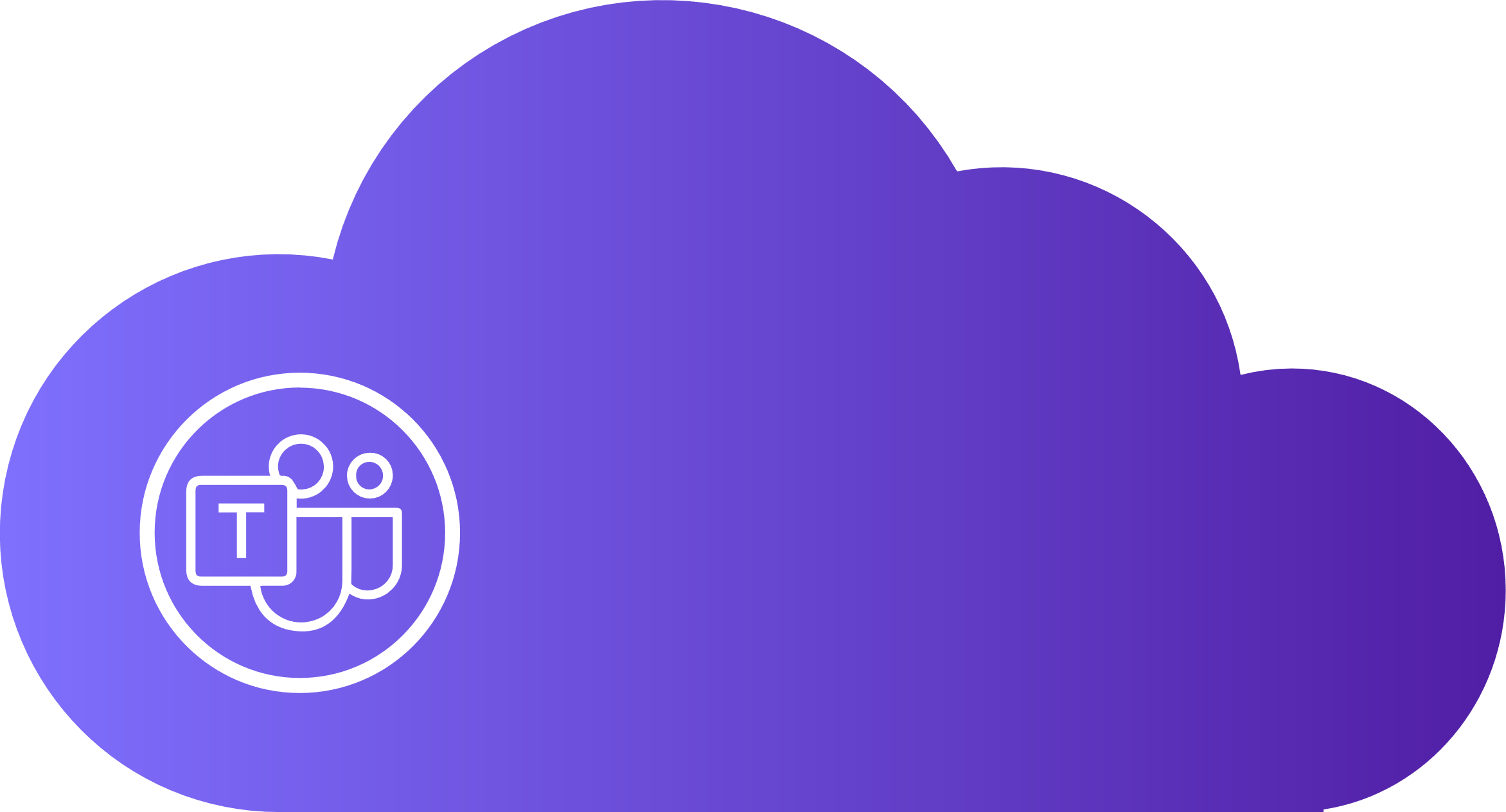 PSTN
Microsoft
Teams
For the Customer:

Easy access to Operators for Calling Management
Easily segregate access by Region/Geography/Calling areas per Operator

For the Operator:

No special permissions such as delegated admin permissions to manage Calling Services
Single Point of Contact information for customer updates & maintenance
End to End QOS from Client, to Microsoft's Cloud, and through the Operators Cloud
Offer High Level SLA to the customer
Direct Peering through MAPS
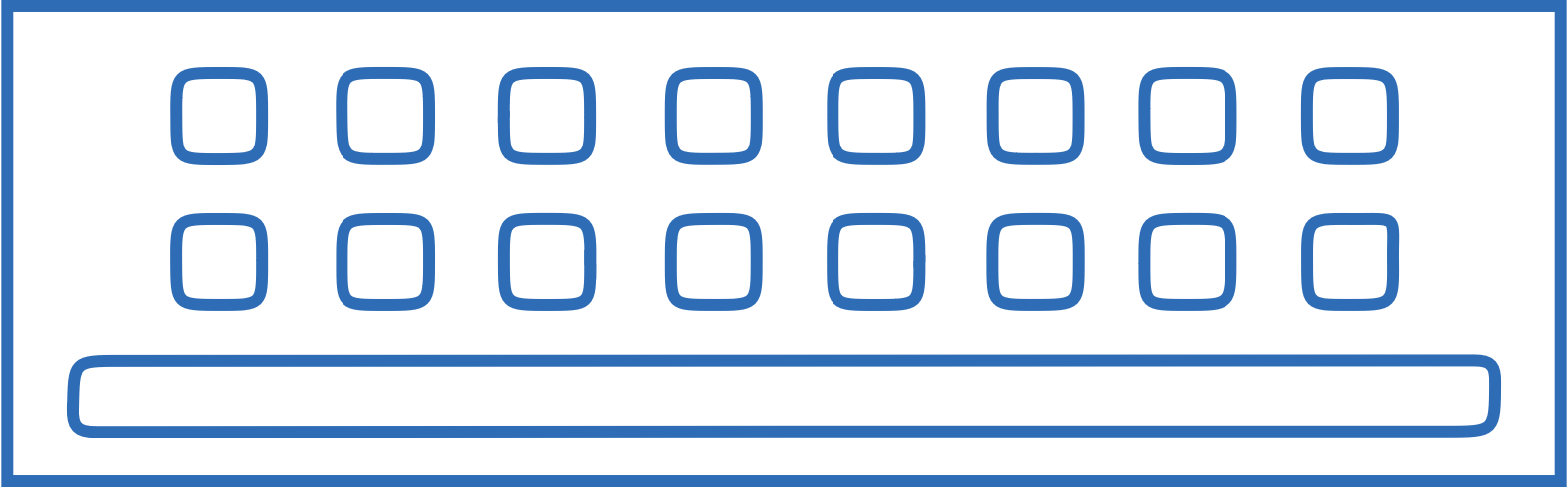 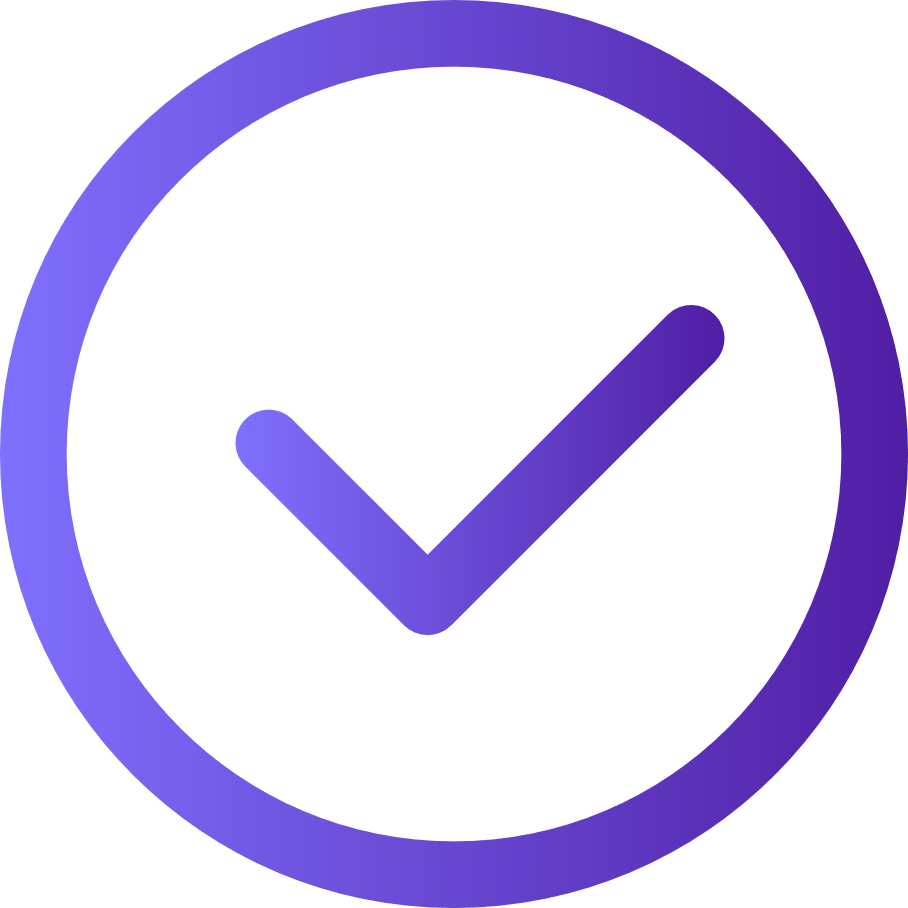 Provisioning APIs and Portal
The Difference between Microsoft Operator Connect and Direct Routing
Today’s Snapshot Comparison